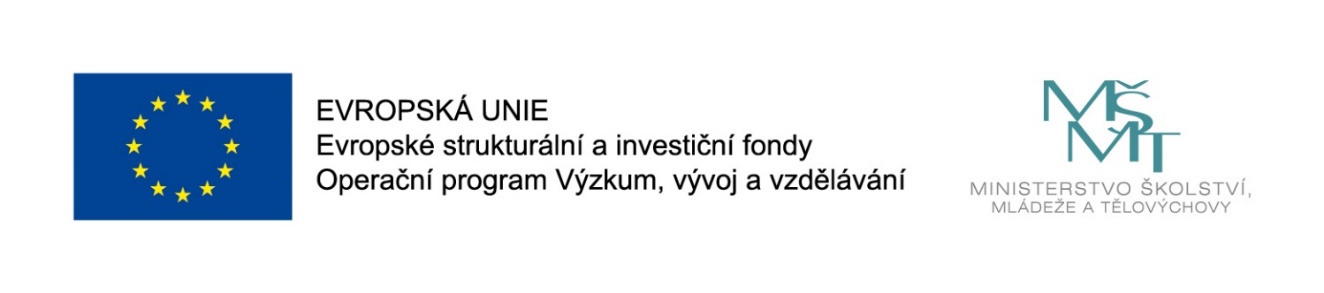 Názevprezentace
Prezentace předmětu:
ŘÍZENÍ PROVOZU PŘÍSPĚVKOVÝCH ORGANIZACÍ
Vyučující:
Ing. Žaneta Rylková, Ph.D.
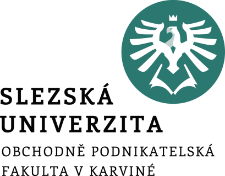 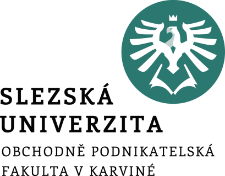 Příspěvkové organizace v oblasti kultury
Termín kultura
Kultura jako ekonomický fenomén
Příspěvkové organizace
Přímá a nepřímá podpora
.
Struktura přednášky
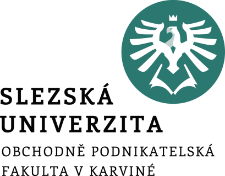 Cílem přednášky je:
Uvést základní strategické dokumenty v oblasti kultury
Představit příspěvkové organizace v oblasti kultury
Uvést členění oblasti kultury z hlediska České republiky
Představit přímou a nepřímou podporu kultury
.
Termín kultura
Z latinského „colere“ – pěstovat, pečovat, obdělávat.
původní význam je „pěstování a zdokonalování předmětu schopného zlepšení a zušlechtění, prováděné člověkem“.
Termín kultura
širší pojetí - tvoří pouze rámec toho, co je pro celou lidskou existenci významné.
Užší pojetí - dána civilizačními okruhy
Termín kultura
Madar (2002) definuje kulturu jako souhrn duchovních a materiálních hodnot, jakožto i zařízení, opatření a činností vztahujících se zejména na umění, kulturně osvětové činnosti, kulturní památky, atd.
Oblast kultury je možné členit:
dle charakteru vlastnictví: státní sféra, nestátní sféra (instituce soukromého, veřejného nebo municipálního charakteru).
dle financování: privátní statky, čistě veřejné statky, poručnické statky.
Oblast kultury je možné členit:
dle oborů kultury (Hamerníková, 1995): oblast umění (dramatický obor – divadlo, film, televize, rozhlas; výtvarné umění; literární umění), ochrana kulturních hodnot (muzejnictví; památková péče), kulturně výchovná činnost, odborný management v odvětví.
Kultura
Kulturní a kreativní odvětví (KKO) = akcelerátor ekonomiky
Kultura nová socioekonomická veličina
Kreativní ekonomika – design a umění, reklama, komunikace a software.
Kreativita – nemateriální strategická surovina nadcházejícího tisíciletí

Přispívá ke konkurenceschopnosti NH
Kultura – České pojetí
Souhrn duchovních i materiálních hodnot, jakož i zařízení, opatření a činností vztahujících se zejména k umění, kulturně osvětové činnosti, kulturním památkám, apod.

ČR nemá zatím oficiální definici a vymezení KKO.
Kultura – přehled kódů CZ-NACE
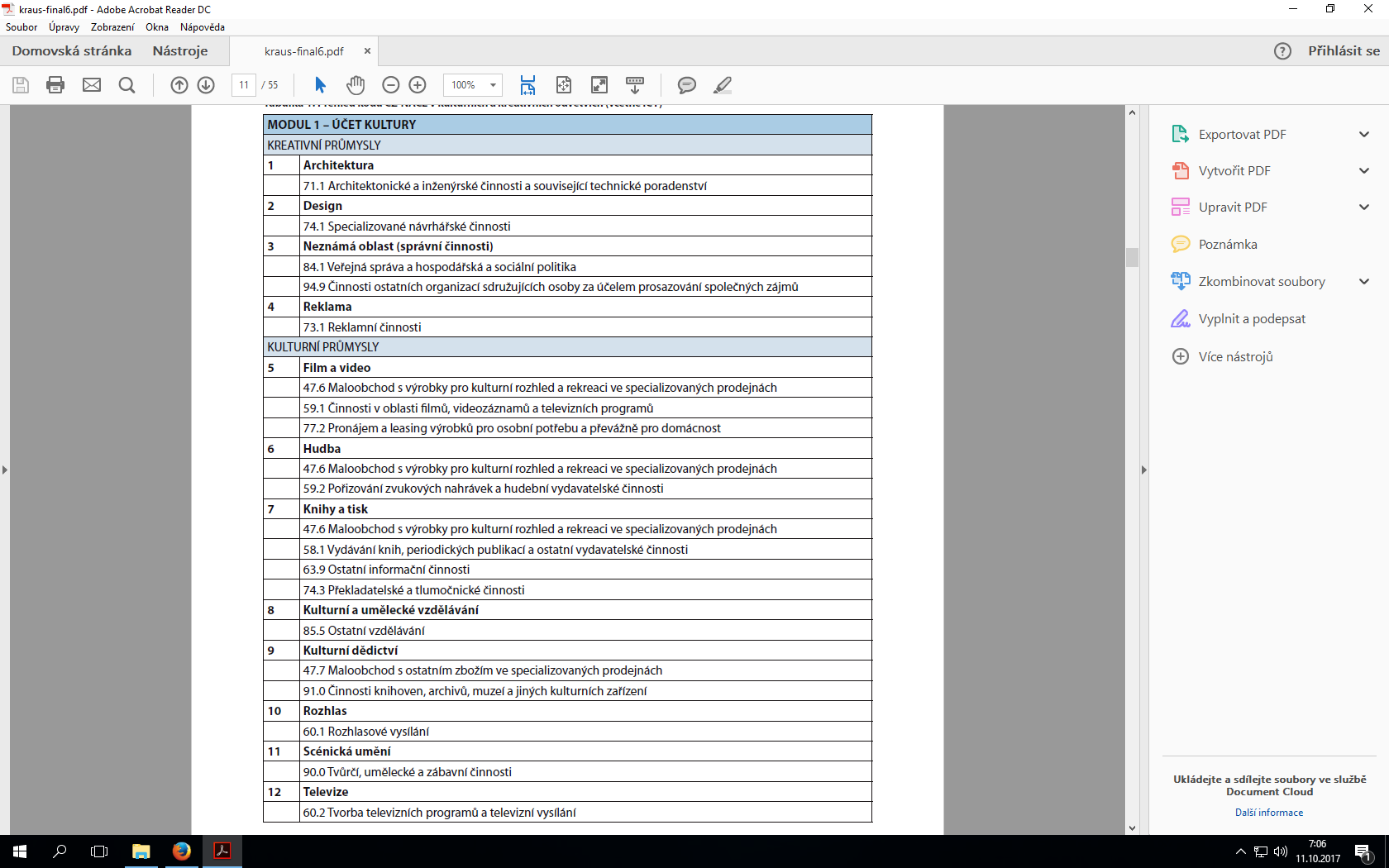 Kultura – přehled kódů CZ-NACE
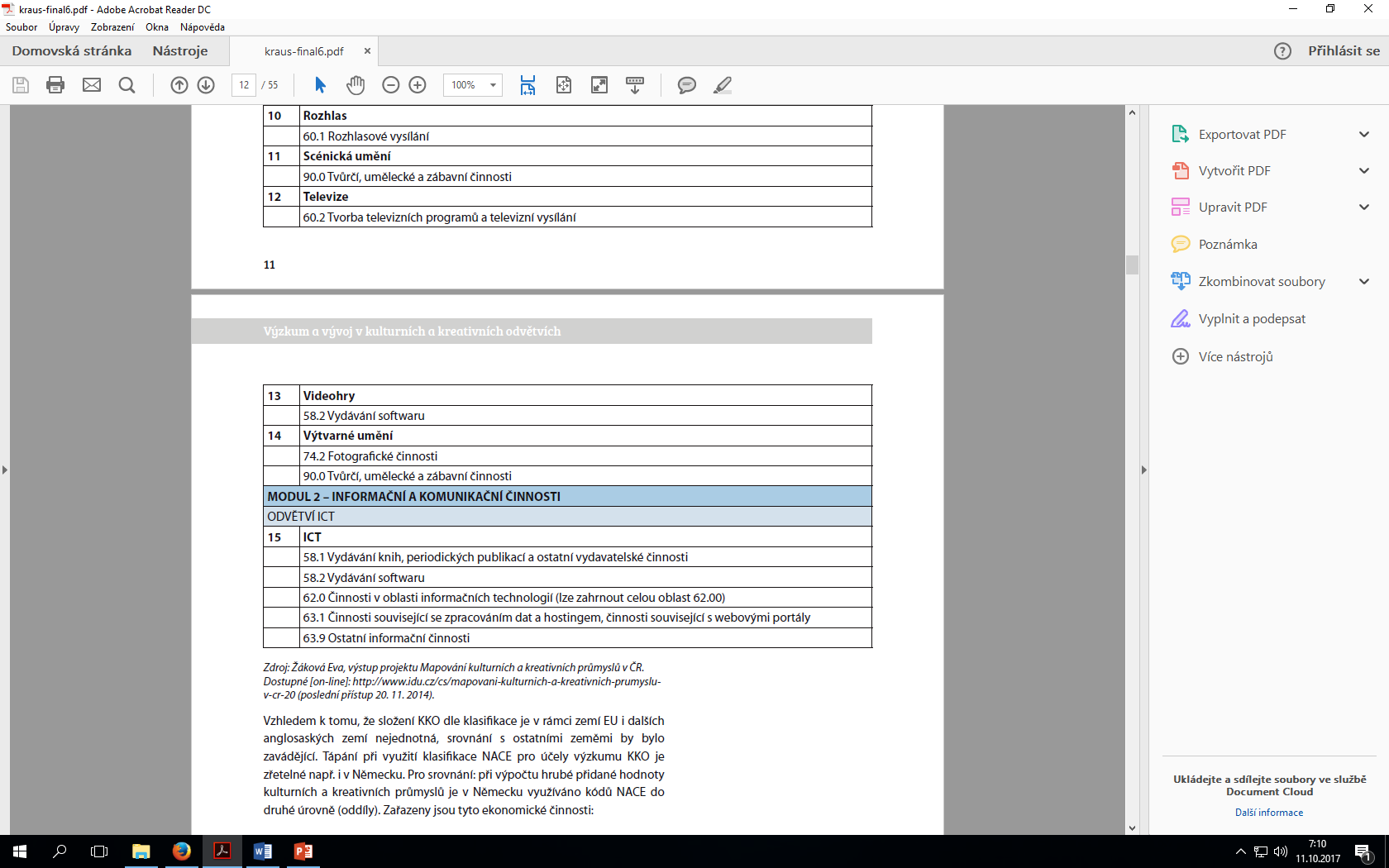 Kultura - funkce
Výchovně vzdělávací
Komunikačně informační
Sociální
Terapeutická
Ekonomická
Kultura - ekonomická funkce
Spotřebovává prostředky ze státního rozpočtu a z rozpočtů komunálních.
Daňové výnosy odvětví tzv. KKO.
Daňové výnosy tzv. kulturního turismu – kulturní dědictví.
Nabízí pracovní příležitosti.
Kultura – ekonomický fenomén
Studie Ekonomika kultury v Evropě (2006) - Vymezení kulturního odvětví a odvětví tvůrčího.
Národní informační a poradenské středisko pro kulturu (NIPOS) – centrum informací a statistik kultury
Kultura – péče o kulturu
Strategie hospodářského růstu České republiky.
Strategie účinnější státní podpory kultury.
Koncepce účinnější péče o movité kulturní dědictví.
Koncepce účinnější péče o tradiční lidovou kulturu.
Koncepce rozvoje knihoven.
Koncepce účinnější podpory umění.
Kultura – ČR
Kulturní dědictví
Památková péče.
Regionální a národnostní kultura.
Muzea, galerie a ochrana movitého kulturního dědictví.
Profesionální umění
Literatura a knihovny
Církve a náboženské společnosti
Média a audiovize
Autorské právo
Zahraniční vztahy
VaV
Kultura – kulturní odvětví
Neprůmyslová odvětví - produkují nereprodukovatelné zboží a služby, které jsou „konzumovány“ na místě.
Průmyslová odvětví - produkují kulturní produkty určené k masové reprodukci, hromadnému šíření a vývozu.
Kultura – Ministerstvo kultury
Je ústředním orgánem státní správy.
Plní úkoly stanovené v zákonech a v jiných obecně závazných právních předpisech, úkoly z členství v EU.
Podporuje umění.
Kulturní aktivity.
Péči o kulturní dědictví.
Poskytuje dotace ze státního rozpočtu.
Zřizovatel: Národní památkový ústav, Národní muzeum, Národní divadlo, Česká filharmonie, Národní ústav lidové kultury… (cca 30 příspěvkových organizací)
Kultura – kraje a obce
Podporují kultury ze svých rozpočtů.
Zřizují knihovny, muzea a galerie, divadla, orchestry a ústavy archeologické památkové péče.
Spoluvytváří finanční, koncepční a legislativní předpoklady pro rozvoj kultury.
Kultura – kraje
Prostřednictvím krajů to jsou zřízeny jen příspěvkové organizace, jako je Horácké divadlo v Jihlavě a polsko-česká scéna v Českém Těšíně. Většina veřejných divadel je v provozu měst, převážně zřízené jako příspěvkové organizace.
Kultura – zřizovatel
Zřizovatel dané příspěvkové organizace uděluje kulturní organizaci příspěvek ke krytí její provozní činnosti. Příspěvek v sobě počítá s výdaji na opravy a na údržbu majetku, jestliže tyto výdaje nejdou uhradit z vlastních příjmů.
Veřejné kulturní služby
mohou být založeny pro neziskové činnosti jako příspěvkové organizace. Tradičním producentem kulturních statků jsou především divadla a muzea, co se týká hospodaření jako příspěvkové organizace.
Veřejné kulturní služby
Hospodaření příspěvkových organizací v oblasti kultury opět upravuje zákon č. 218/2000 Sb., o rozpočtových pravidlech a zákon č. 250/2000 Sb., o rozpočtových pravidlech územních rozpočtů. Dále oblast hospodaření upravují předpisy o hospodaření s rozpočtovými prostředky státního rozpočtu ČR a o finančním hospodaření organizačních složek státu, krajů, municipalit a příspěvkových organizací.
Kultura – financování
Přímá podpora
Nepřímá podpora

Plán implementace Státní kulturní politiky na léta 2015-2020

eCulture (projekty měst)
Kultura – financování
Přímá podpora:
Od ziskových subjektů
Dotace z veřejných rozpočtů (Norské fondy, MK)
Ze zdrojů nezávislých na rozpočtovém procesu – daně a poplatky (televizní a rozhlasový příjem), příjmy z vlastní činnosti, nadace, nadační fondy a jiné fondy, dary a sponzorství, loterie a sázky, veřejné sbírky.
Kultura – financování
Nepřímá podpora:
Daňové úlevy pro umělce a umělecké instituce.
Daňové úlevy a zproštění daní u charitativních dárců a příjemců darů.
Kultura – financování
Podíl jednotlivých zdrojů na financování kultury:
Veřejné rozpočty: 14 %
Domácnosti: 21 %
Podniky: 61 %
Neziskové instituce: 3 %
Ostatní svět: 1 %
Kultura – hrozby
Nedostatek finančních prostředků v budoucnu
Nutnost předfinancovat některé projekty a složitá administrativa
Soudobá hodnotová orientace obyvatel, v níž kultura nemusí být prioritou
Podceňování kultury jako ekonomického faktoru
Komercializace českého kulturního prostředí
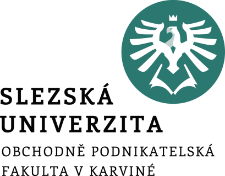 Shrnutí přednášky
Prezentace blíže přiblížila používanou terminologii v rámci kultury, kde existují příspěvkové organizace jako právní forma. Bylo představeno členění kultury v České republice, dále byly uvedeny strategické dokumenty v oblasti kultury, uvedeny typy příspěvkových organizací v oblasti kultury. Prezentace také uvádí rozdíly mezi přímou a nepřímou podporou v oblasti kultury.